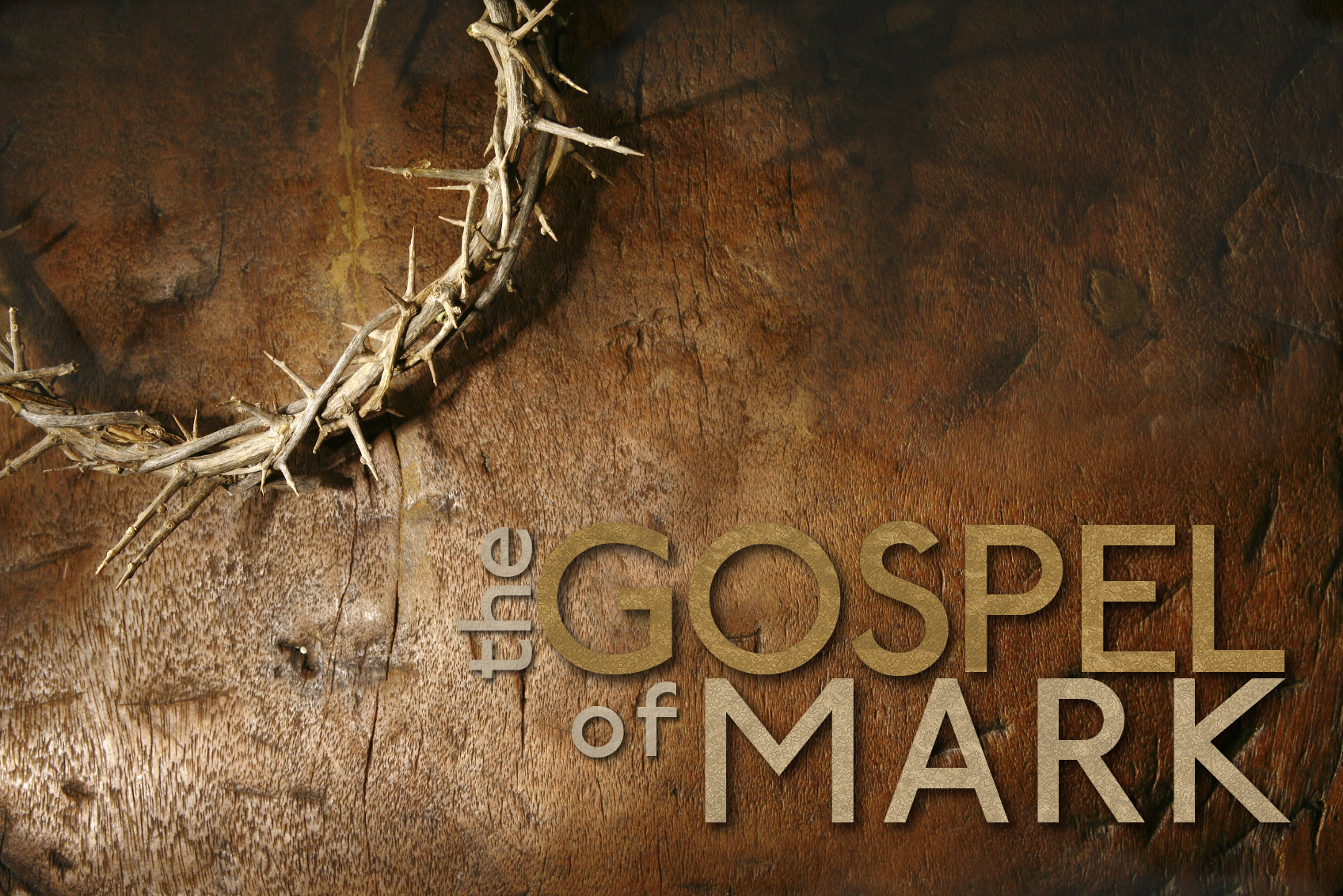 November 15, 2020
The Statement of the Cross
Mark 15:22-39
The Authenticity, Affliction and Authority of Jesus Christ, the Son of God
Mark 15:22-28
22 Then they brought Him to the place Golgotha, which is translated, Place of a Skull. 23 They tried to give Him wine mixed with myrrh; but He did not take it. 24 And they crucified Him, and divided up His garments among themselves, casting lots for them to decide what each man should take. 25 It was the third hour when they crucified Him. 26 The inscription of the charge against Him read, “THE KING OF THE JEWS.” 27 They crucified two robbers with Him, one on His right and one on His left. 28 [And the Scripture was fulfilled which says, “And He was numbered with transgressors.”]
Mark 15:29-32
29 Those passing by were hurling abuse at Him, wagging their heads, and saying, “Ha! You who are going to destroy the temple and rebuild it in three days, 30 save Yourself, and come down from the cross!” 31 In the same way the chief priests also, along with the scribes, were mocking Him among themselves and saying, “He saved others; He cannot save Himself. 32 “Let this Christ, the King of Israel, now come down from the cross, so that we may see and believe!” Those who were crucified with Him were also insulting Him.
Mark 15:33-39
33 When the sixth hour came, darkness fell over the whole land until the ninth hour. 34 At the ninth hour Jesus cried out with a loud voice, “ELOI, ELOI, LAMA SABACHTHANI?” which is translated, “MY GOD, MY GOD, WHY HAVE YOU FORSAKEN ME?” 35 When some of the bystanders heard it, they began saying, “Behold, He is calling for Elijah.” 36 Someone ran and filled a sponge with sour wine, put it on a reed, and gave Him a drink, saying, “Let us see whether Elijah will come to take Him down.” 37 And Jesus uttered a loud cry, and breathed His last. 38 And the veil of the temple was torn in two from top to bottom. 39 When the centurion, who was standing right in front of Him, saw the way He breathed His last, he said, “Truly this man was the Son of God!”
What the cross communicates (15:33-38)
33 When the sixth hour came, darkness fell over the whole land until the ninth hour.
Exodus 10:21-23
21 Stretch out your hand toward the sky, that there may be darkness over the land of Egypt, even a darkness which may be felt”" 22 So Moses stretched out his hand toward the sky, and there was thick darkness in all the land of Egypt for three days. 23 They did not see one another, nor did anyone rise from his place for three days, but all the sons of Israel had light in their dwellings.
Amos 8:9; Revelation 6:12
“It will come about in that day,” declares the LORD God, “that I will make the sun go down at noon And make the earth dark in broad daylight.” (Amos 8:9)
“I looked when He broke the sixth seal, and there was a great earthquake; and the sun became black as sackcloth made of hair, and the whole moon became like blood…” (Revelation 6:12)
Acts 3:13-15
13…you delivered and disowned in the presence of Pilate, when he had decided to release Him. 14 But you disowned the Holy and Righteous One and asked for a murderer to be granted to you,15 but put to death the Prince of life, the one whom God raised from the dead, a fact to which we are witnesses.
What the cross communicates (15:33-38)
34 At the ninth hour Jesus cried out with a loud voice, “ELOI, ELOI, LAMA SABACHTHANI?” which is translated, “MY GOD, MY GOD, WHY HAVE YOU FORSAKEN ME?”
John 16:28; 32; 17:4
“I came forth from the Father and have come into the world.” (16:28)
“I am not alone, because the Father is with Me.” (16:32)
“I glorified You on the earth, having accomplished the work which You have given Me to do.” (John 17:4)
John 1:1; 14
In the beginning was the Word, and the Word was with God, and the Word was God. (John 1:1)
…the Word became flesh, and dwelt among us (John 1:14)
John 6:60; 66
Therefore many of His disciples, when they heard this said, “This is a difficult statement; who can listen to it?” (John 6:60)
As a result of this many of His disciples withdrew and were not walking with Him anymore. (John 6:66)
Mark 11:9-10
Hosanna! BLESSED IS HE WHO COMES IN THE NAME OF THE LORD; Blessed is the coming kingdom of our father David; Hosanna in the highest!
What the cross communicates (15:33-38)
34 At the ninth hour Jesus cried out with a loud voice, “ELOI, ELOI, LAMA SABACHTHANI?” which is translated, “MY GOD, MY GOD, WHY HAVE YOU FORSAKEN ME?”
Joshua, Moses, Israel
To Joshua: The LORD said, ‘No man will be able to stand before you all the days of your life. Just as I have been with Moses, I will be with you; I will not fail you or forsake you.’ (Joshua 1:5)
David confessed: The Lord is my light and my salvation; Whom shall I fear? The Lord is the defense of my life; Whom shall I dread? (Psalm 27:1)
To Israel: Do not fear, for I am with you; Do not anxiously look about you, for I am your God. I will strengthen you, surely I will help you, surely I will uphold you with My righteous right hand. (Isaiah 41:10)
What the cross communicates (15:33-38)
35When some of the bystanders heard it, they began saying, “Behold, He is calling for Elijah.” 36 Someone ran and filled a sponge with sour wine, put it on a reed, and gave Him a drink, saying, “Let us see whether Elijah will come to take Him down.”
Hebrews 10:10, 11-14, 18
10 By this will we have been sanctified through the offering of the body of Jesus Christ once for all.
11 Every priest stands daily ministering and offering time after time the same sacrifices, which can never take away sins; 12 but He, having offered one sacrifice for sins for all time, sat down at the right hand of God, 13 waiting from that time onward until His enemies be made a footstool for His feet. 14 For by one offering He has perfected for all time those who are sanctified.
18 Now where there is forgiveness of these things, there is no longer any offering for sin.
What the cross communicates (15:33-38)
38 And the veil of the temple was torn in two from top to bottom.
Leviticus 10:3
By those who come near Me I will be treated as holy, and before all the people I will be honored
What the cross communicates (15:33-38)
38 And the veil of the temple was torn in two from top to bottom.
Hebrews 10:1, 4, 14
1 the Law, since it has only a shadow of the good things to come and not the very form of things, can never by the same sacrifices year by year, which they offer continually, make perfect those who draw near...
4 It is impossible for the blood of bulls and goats to take away sins
14 by one offering He has perfected for all time those who are sanctified…
1 Timothy 2:5-6
5 There is one God, and one mediator between God and men, the man Christ Jesus, 6 who gave Himself as a ransom for all…
Who the cross celebrates (15:39)
When the centurion, who was standing right in front of Him, saw the way He breathed His last, he said, “Truly this man was the Son of God!”
The beginning of the gospel of Jesus Christ, the Son of God (Mark 1:1)
Psalm 2:12
Do homage to the Son, that He not become angry, and you perish in the way, For His wrath may soon be kindled. How blessed are all who take refuge in Him!
Who the cross celebrates (15:39)
When the centurion, who was standing right in front of Him, saw the way He breathed His last, he said, “Truly this man was the Son of God!”
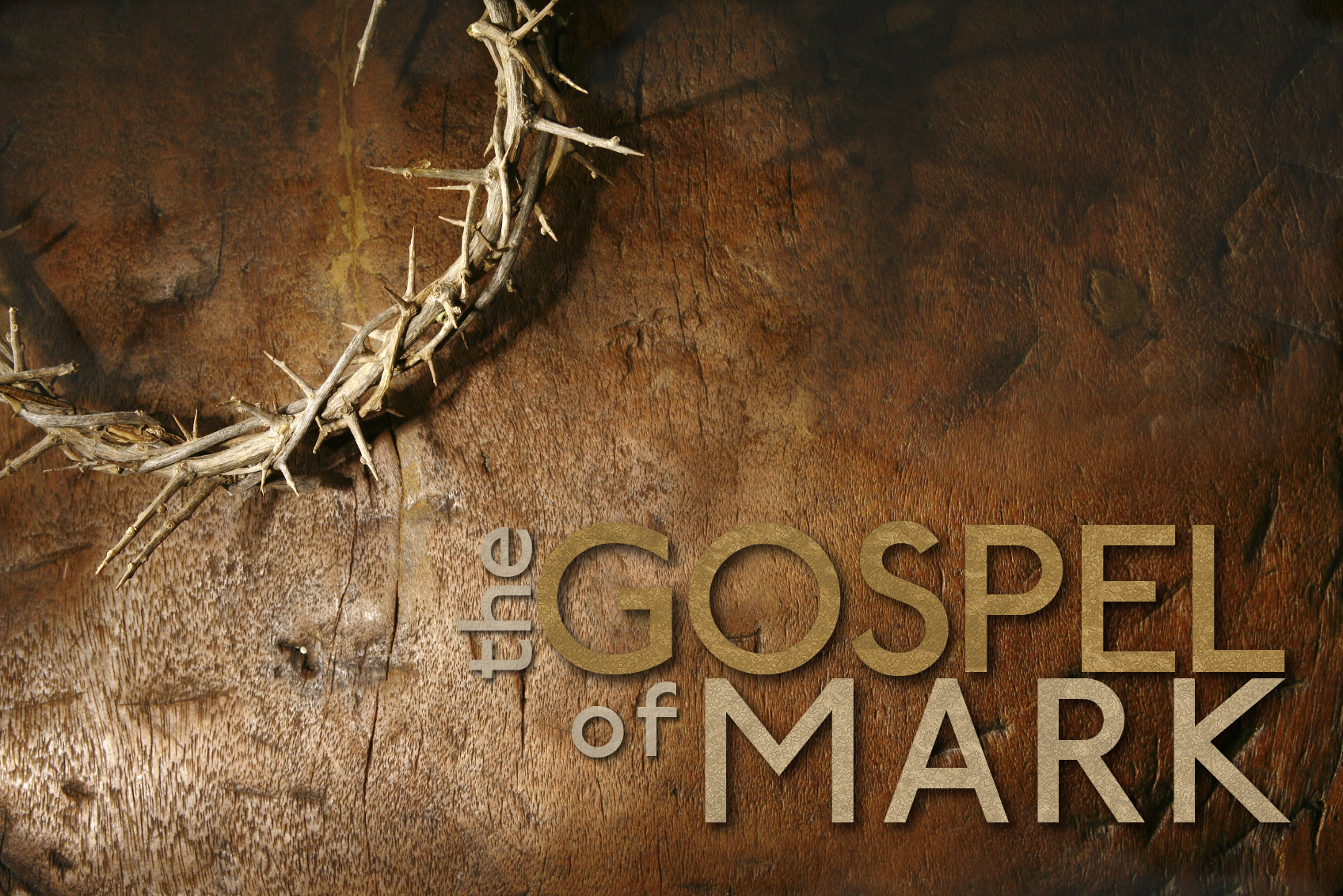 November 15, 2020
The Statement of the Cross
Mark 15:22-39
The Authenticity, Affliction and Authority of Jesus Christ, the Son of God